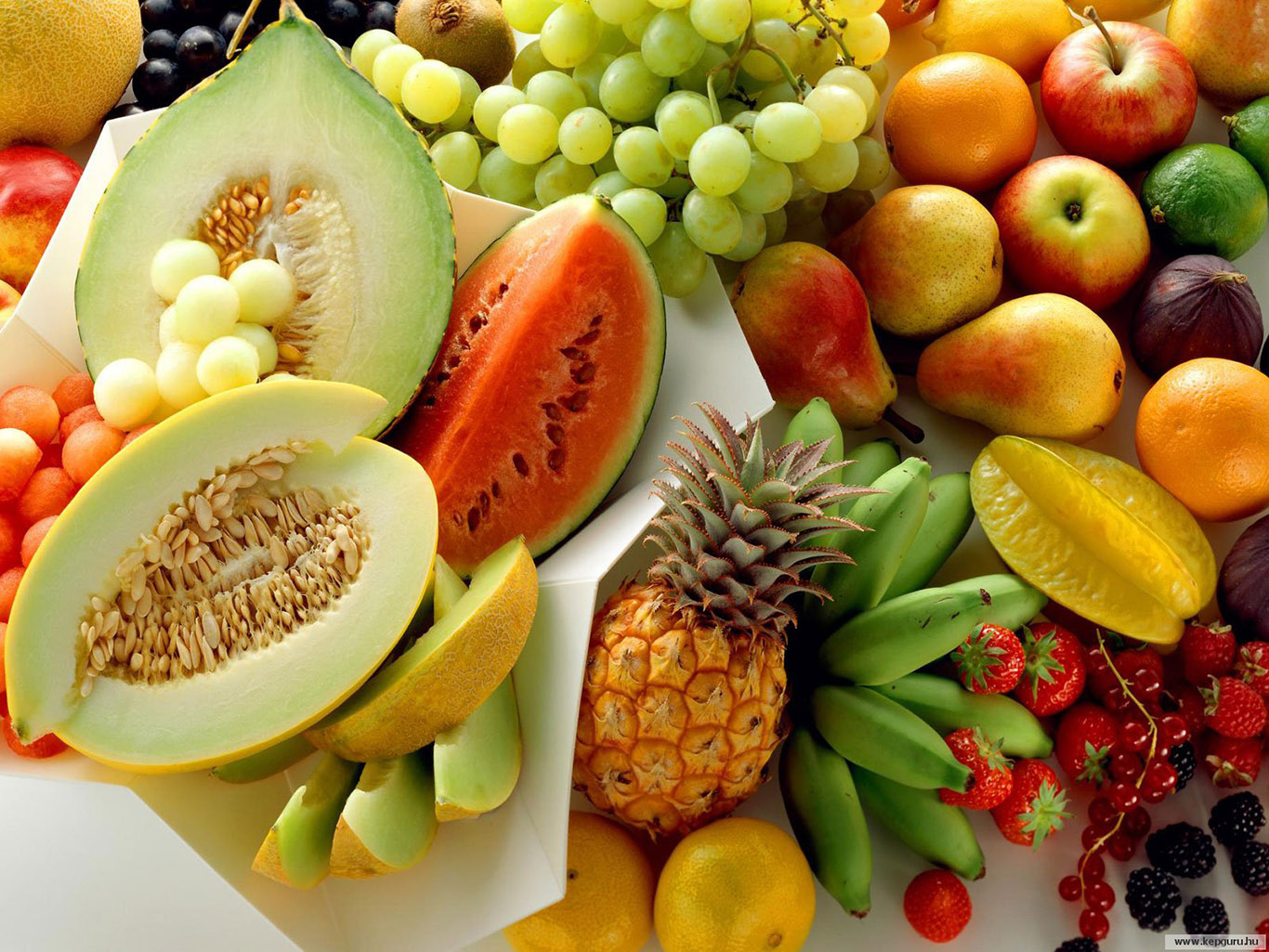 Фрукты и ягоды
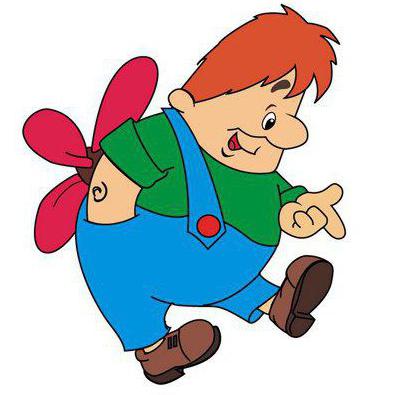 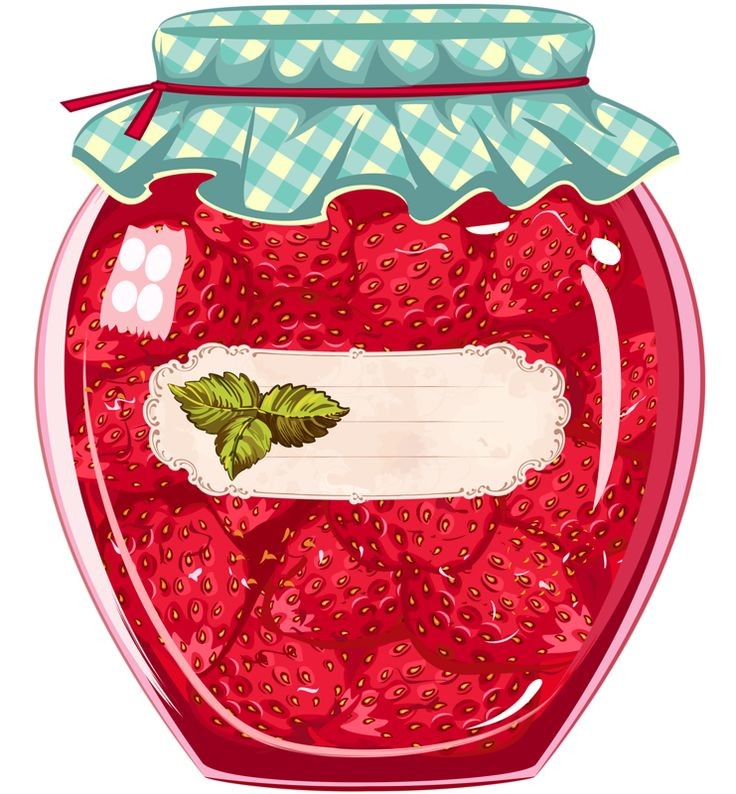 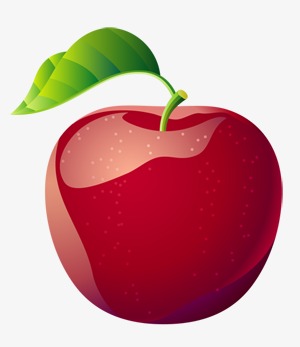 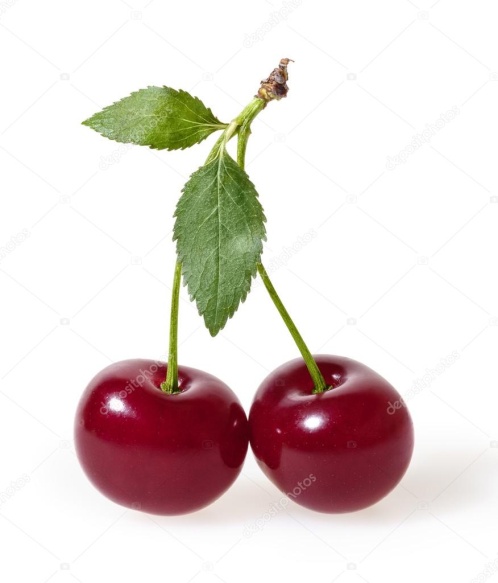 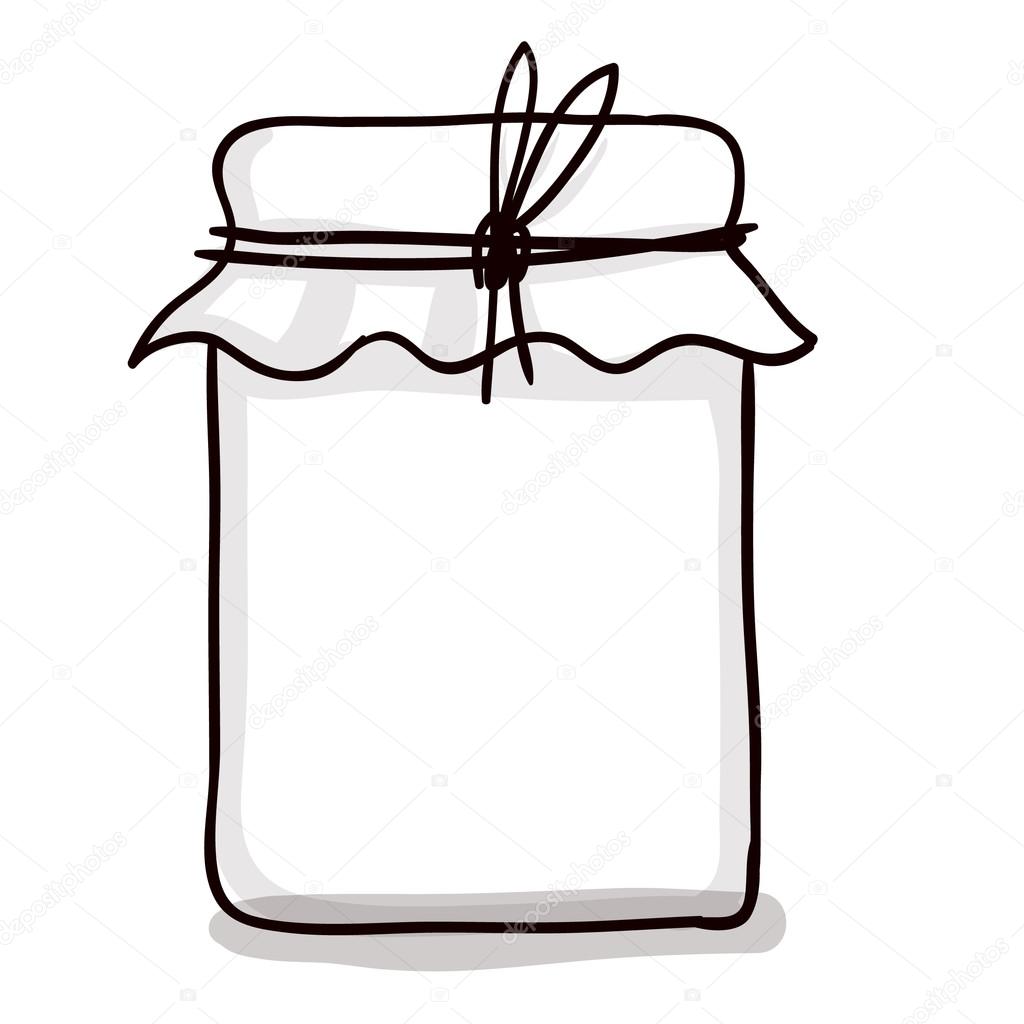 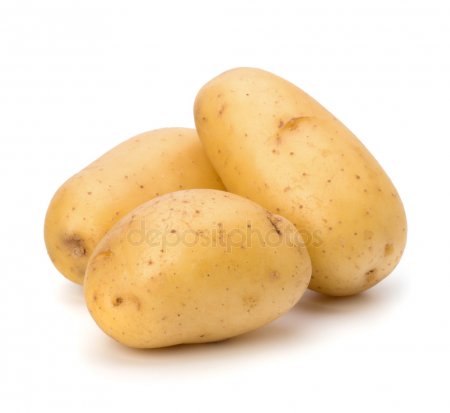 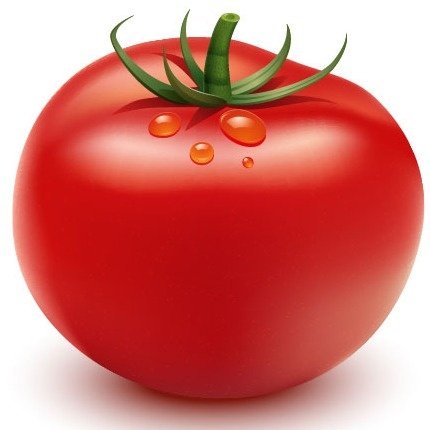 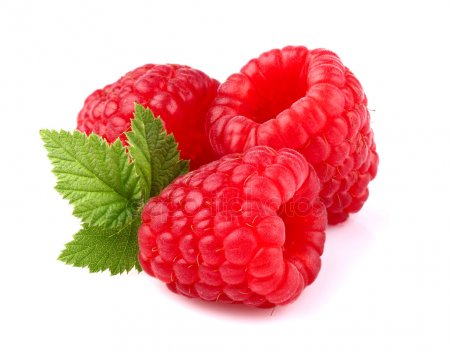 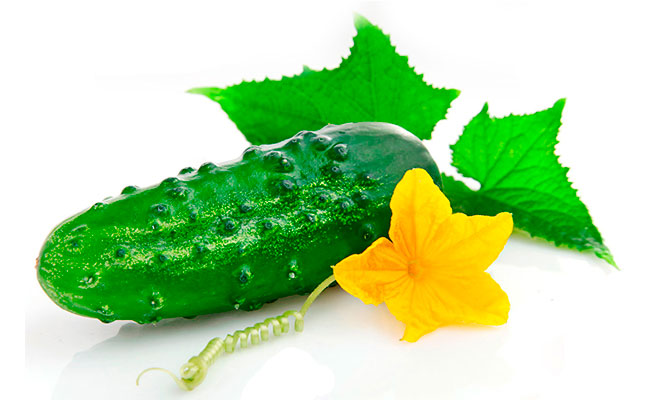 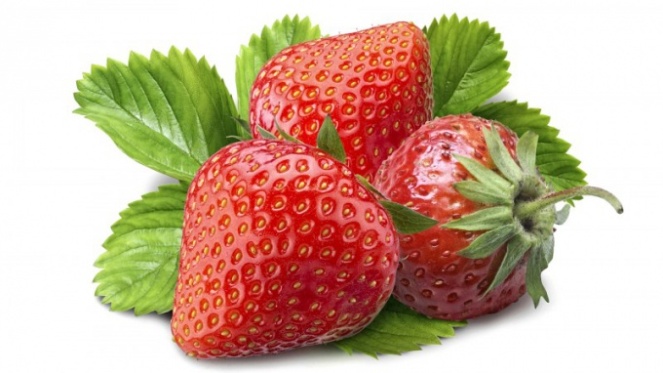 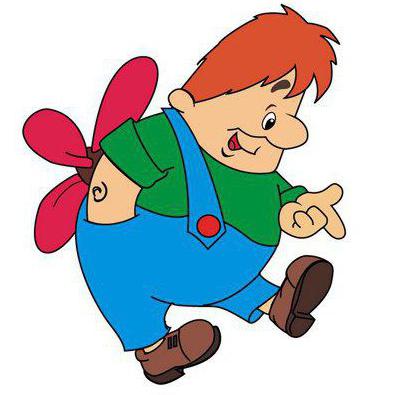 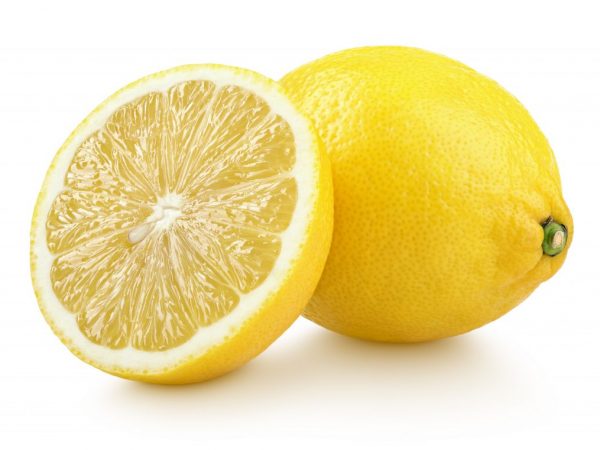 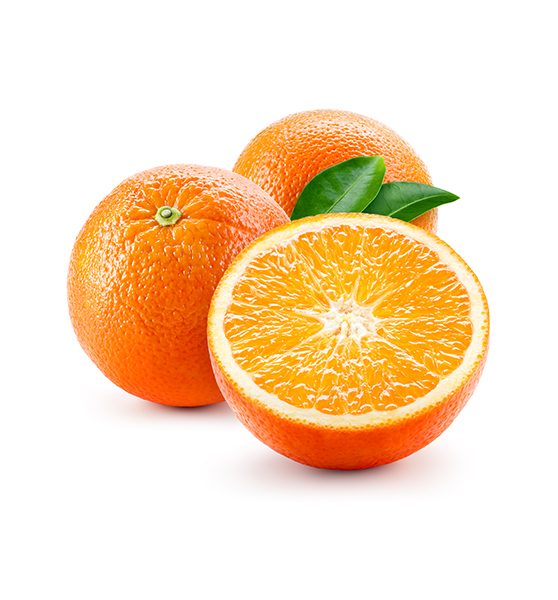 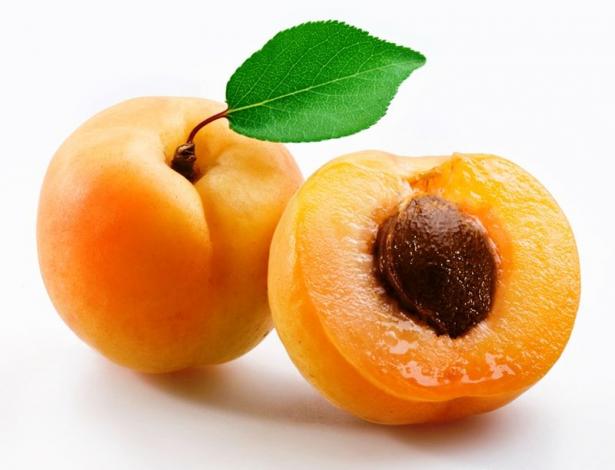 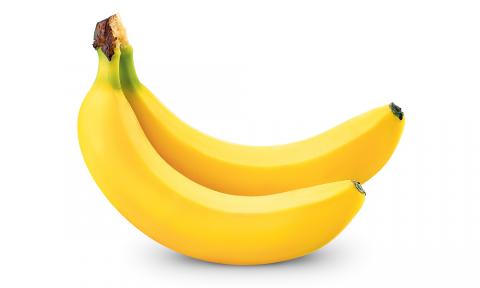 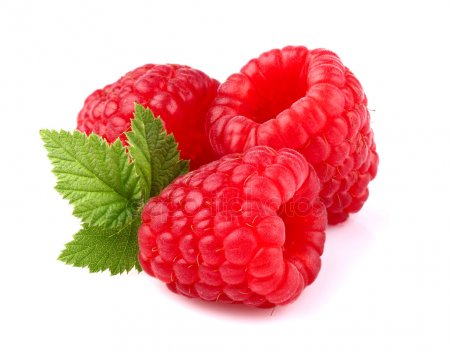 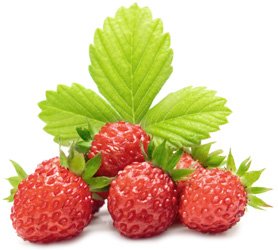 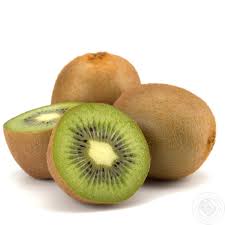 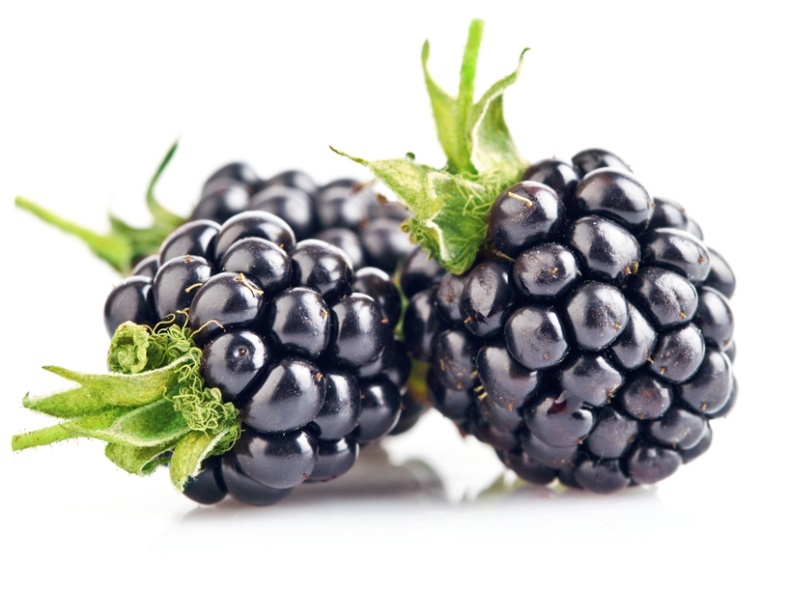 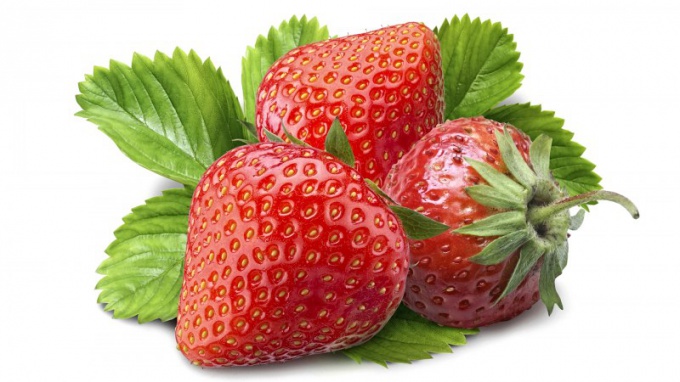 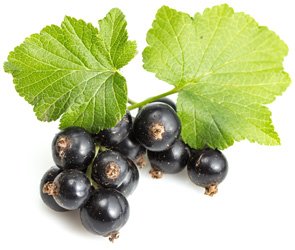 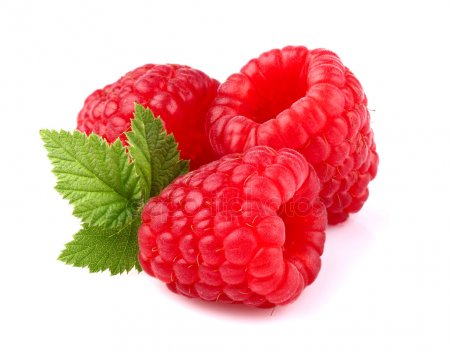 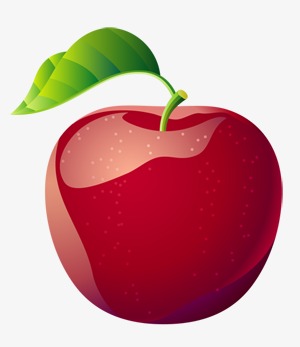 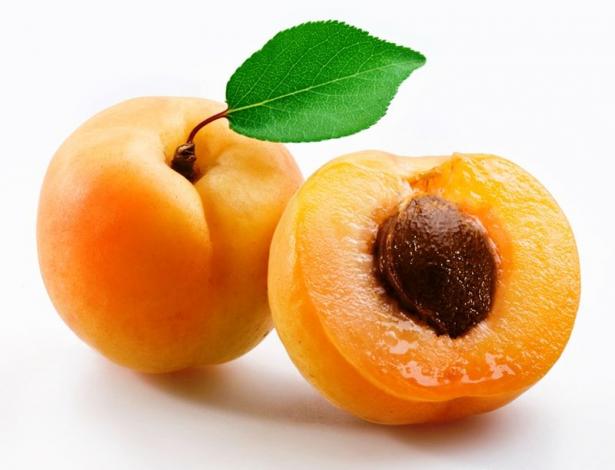 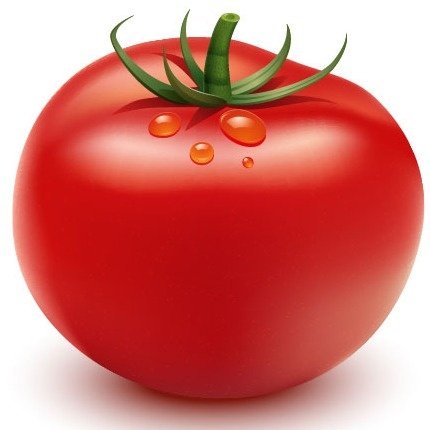 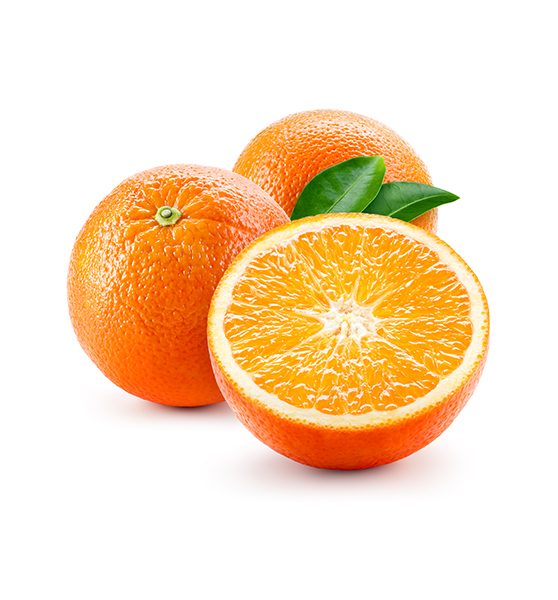 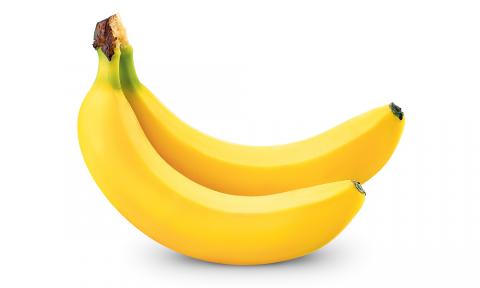 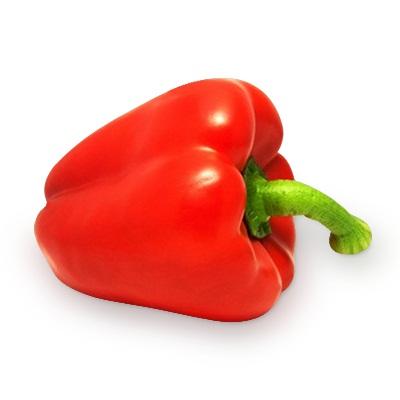 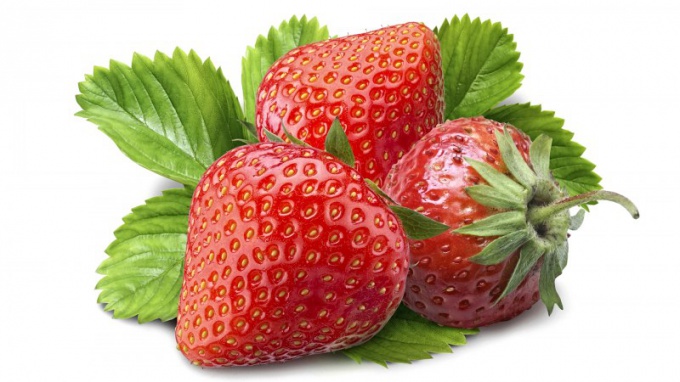 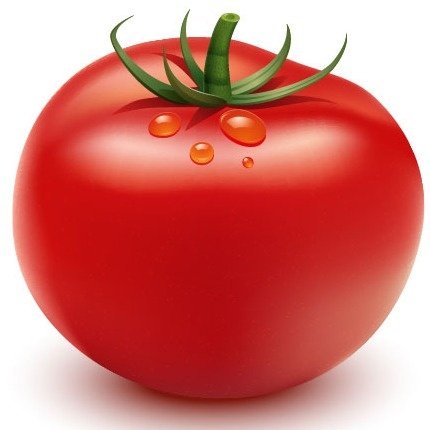 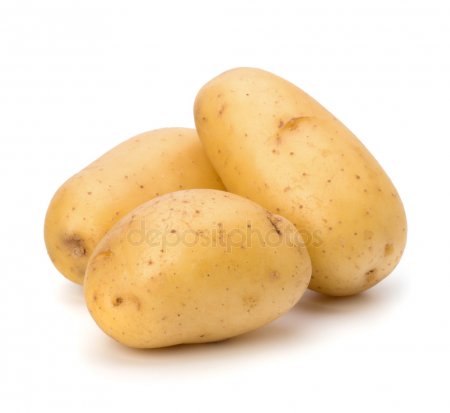 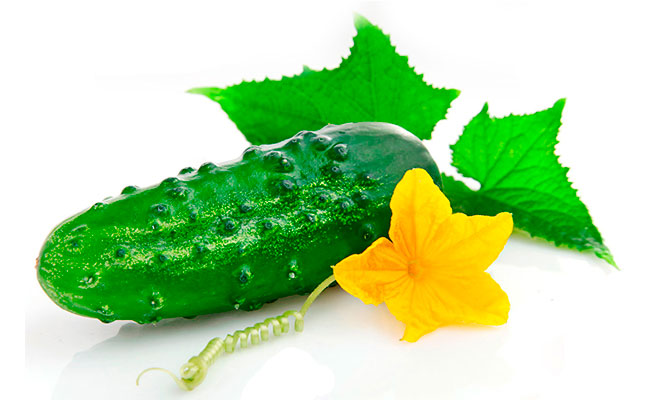 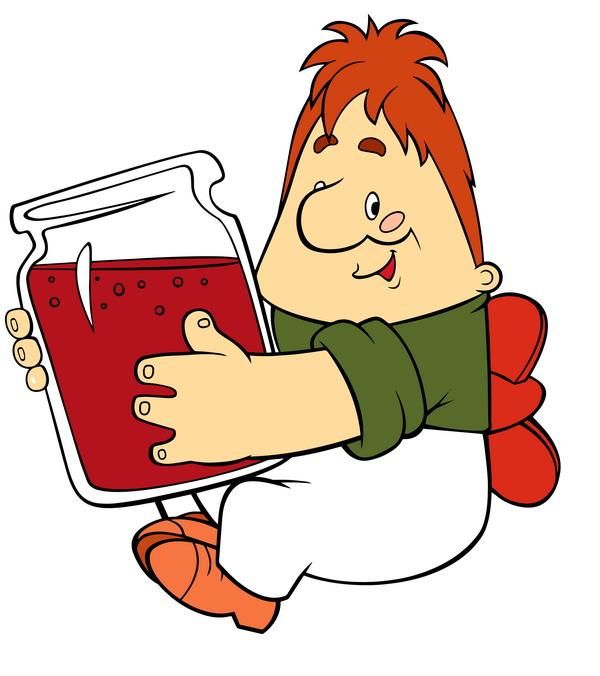 До новых встреч!